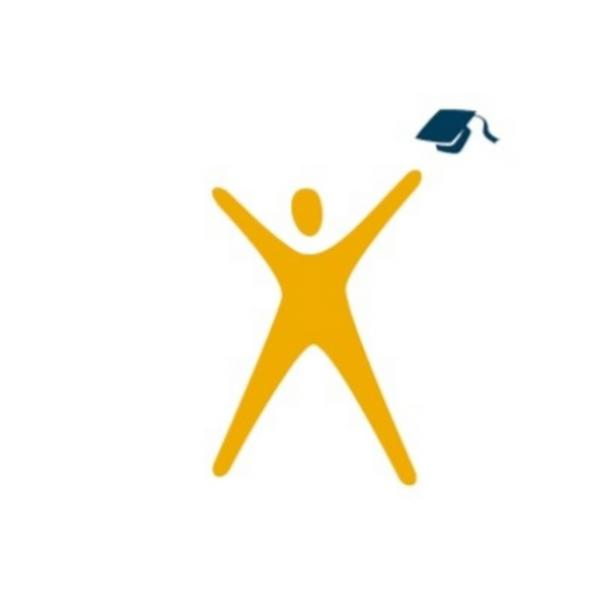 AVID
College is not just our dream, it’s our plan.
What does AVID stand for?
Is avid a good fit for you?
AVID students- 
Plan on studying at a four year college
A hard worker and want to put in the time for school 
Take some rigorous classes throughout high school
Learn skills like note-taking, writing, critical thinking, and how to collaborate in a group effectively 

AVID prepares you to be successful in college. AVID teaches you everything, from doing group bonding activities, tutorial groups two times a week, binder checks, note-taking practice, and college prep work. Only your hard work and determination is needed.
Things we do in avid
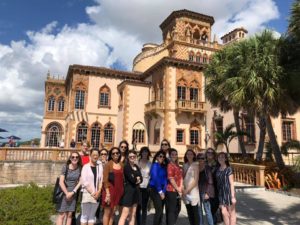 9th Grade:  AVID helps you set up your GPA and prepare you for honors classes.
10th Grade: Building up your skills for test taking in junior year.
11th Grade: Taking SAT's and ACT's. Building your college list. Exploring majors
12th Grade: Applying to colleges and scholarships.
Yearly focus
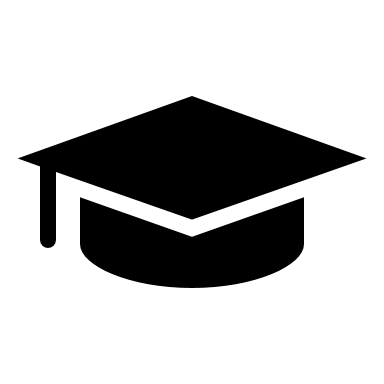 Requirements to be in AVID
Must have a 3.0 unweighted GPA
 Have rigorous courses in your schedule, show that you are challenging yourself 
Underclassmen
- Freshman year: 1 honors course
- Sophomore year: 2 honors courses
As  you go up in grade level, add in an AP class
- Junior year: 1 AP class
- Senior Year: 2 AP classes